Comparison between global based global threshold and thresholding  Plus boundary recovery
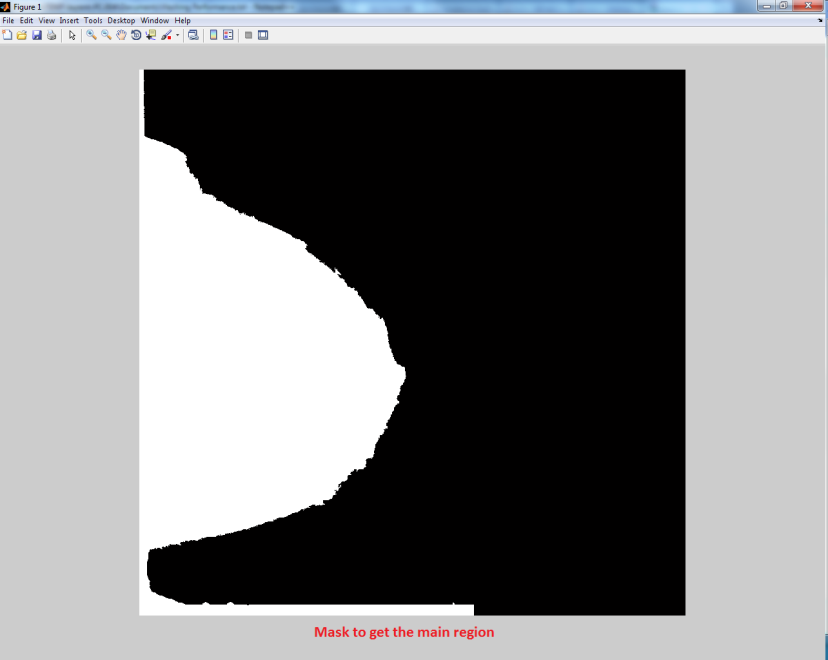 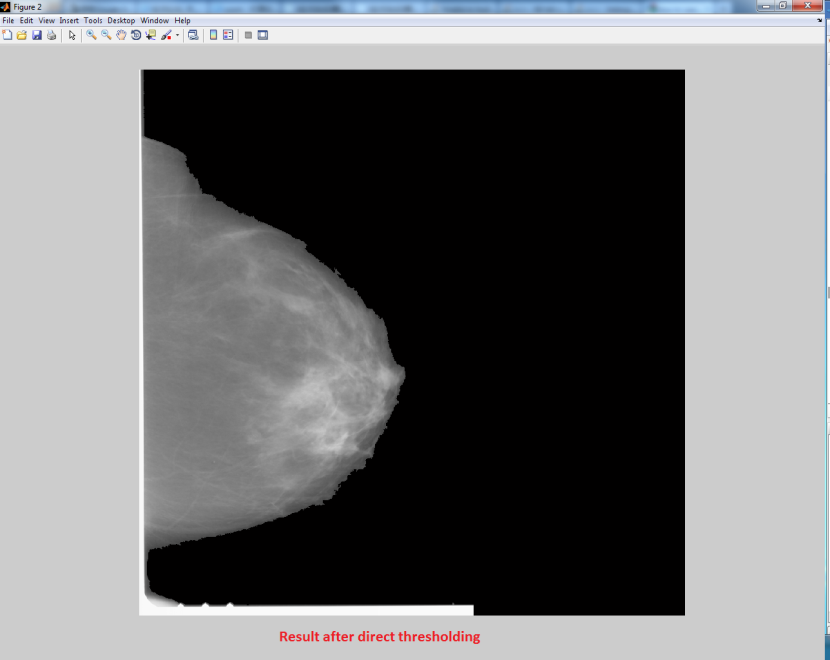 Segmentation Mask from
Thresholding algorithm only
Background is cleaned up however part of boundary of breast is gone 
some important Information May be lost there
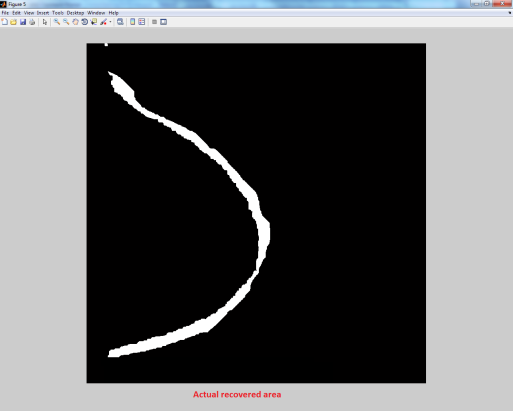 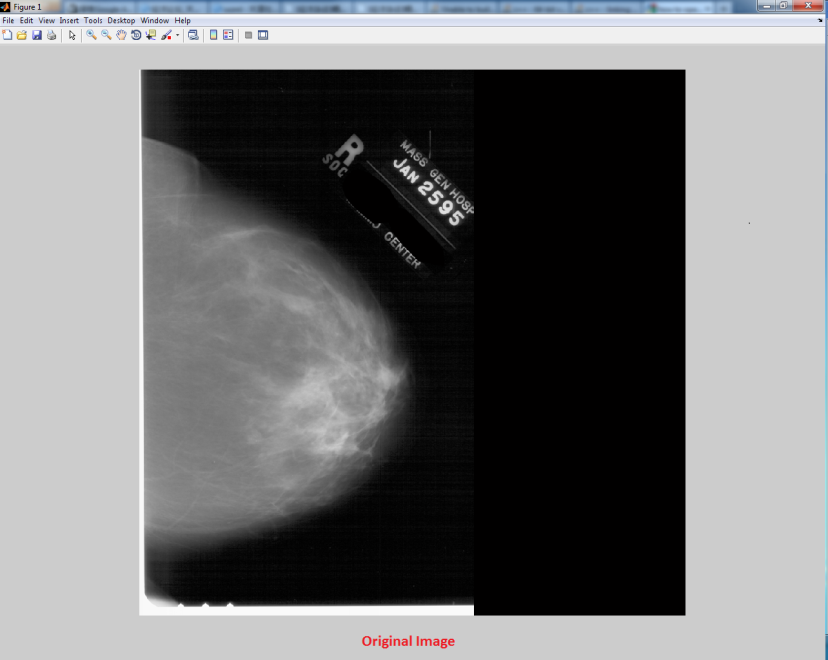 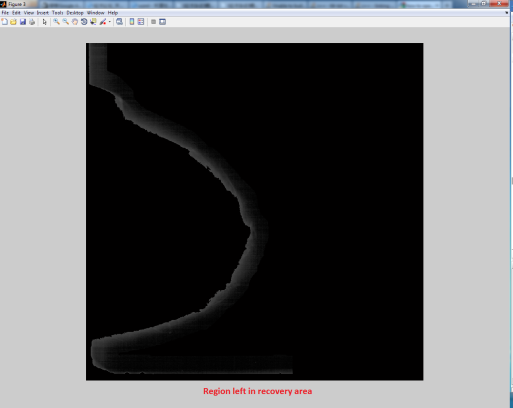 Enlarged area at the border of original 
Mask to recover breast border
Original Image
Border Area to perform recovery on
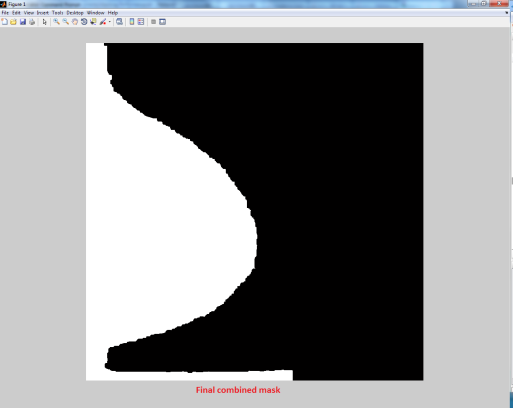 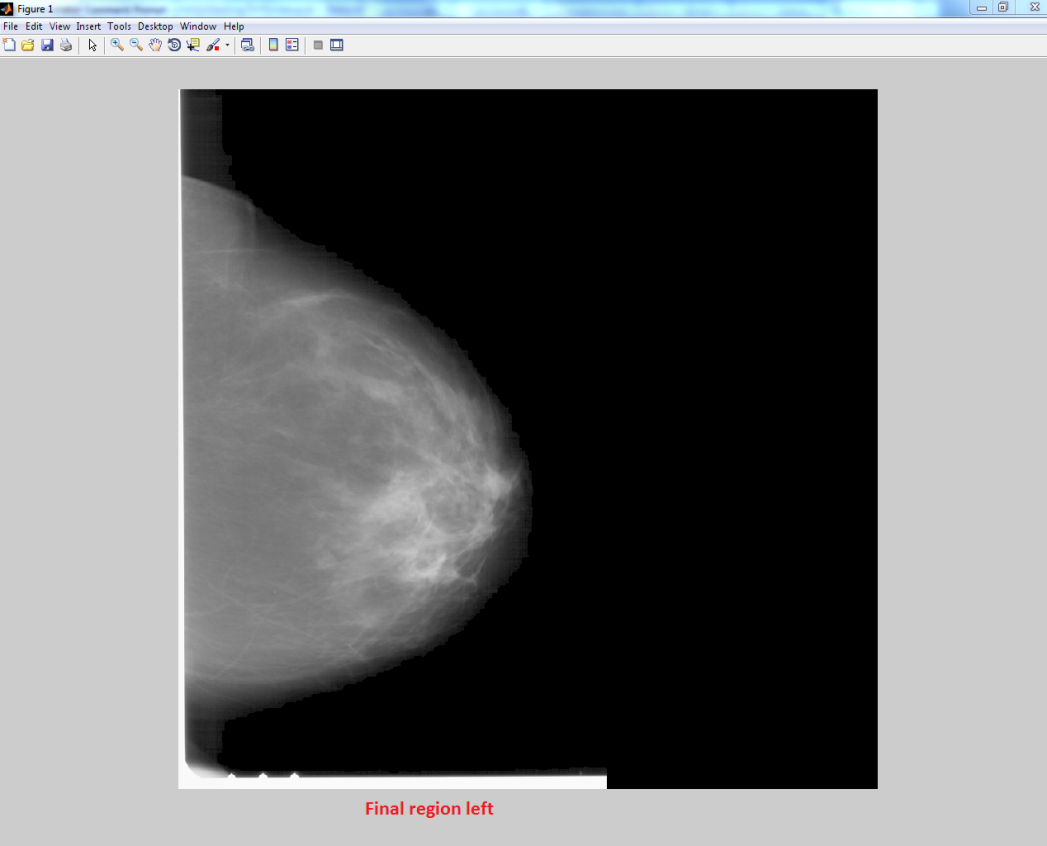 Dilated mask
Segmented image after border recovery 
has a much better breast boundary